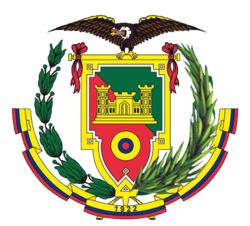 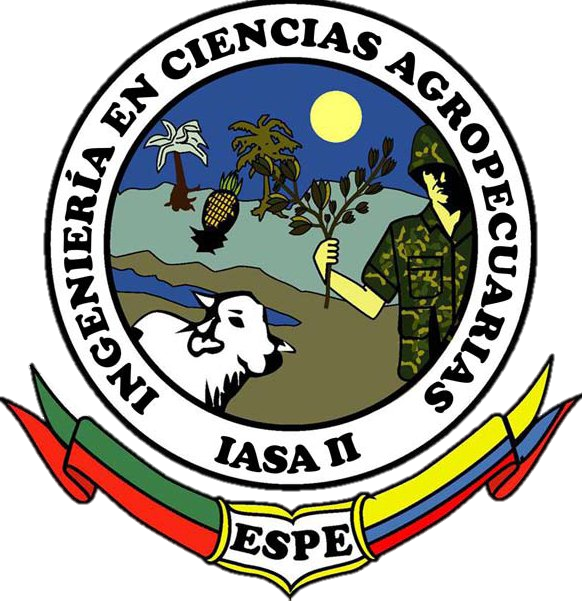 UNIVERSIDAD DE LAS FUERZAS ARMADAS-ESPEDEPARTAMENTO DE CIENCIAS DE LA VIDA Y LA AGRICULTURACARRERA DE INGENIERÍA AGROPECUARIA - SANTO DOMINGO
“EFECTO DE LA APLICACIÓN EDÁFICA DE UN COMPUESTO A BASE DE SILICIO, PARA MEJORAR LA PRODUCTIVIDAD EN CACAO CCN51”
Autor: Osvaldo Martin Aguilera Maldonado
                                                      03.2017
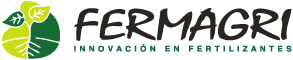 Introducción
Originario de la región amazónica.
Ecuador mayor exportador mundial (1880 a 1915).
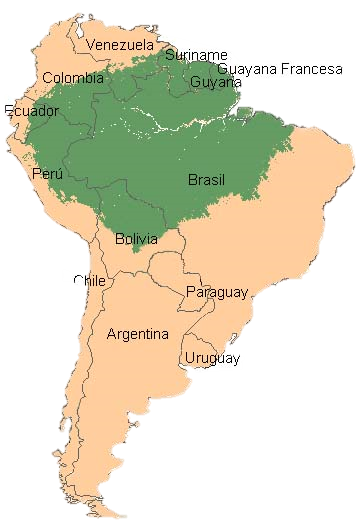 Cacao (Theobroma cacao L.) fue nombrada por Carl von Linne.
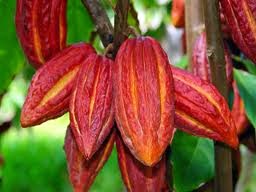 Entre 1915 y 1930 la producción disminuyó un 63% (Monilla, Escoba de bruja y Mazorca negra).
Ecuador superficie cultivada 584.303 has.
El rendimiento nacional  mejoró con materiales resistentes, destacándose el hibrido CCN-51.
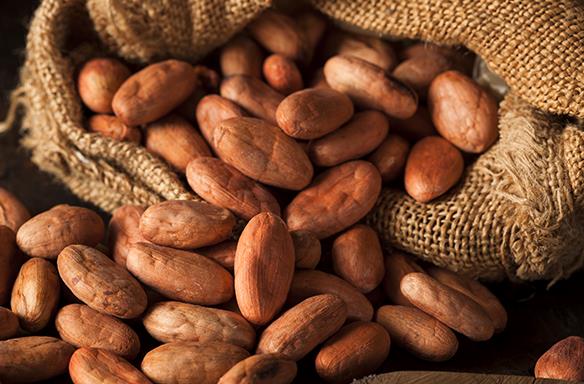 Generalidades
EL SILICIO EN EL MUNDO
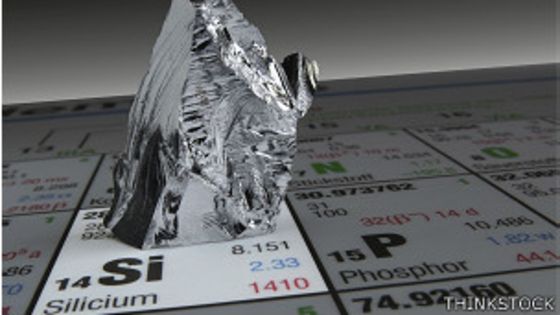 Se incrementa la disponibilidad del  Ca, Mg y P en el suelo,
Mejora el flujo de oxígeno hacia la raíz
Extracción de silicio por cosechas, de 40-300 kg/ha
Aumenta la C.I.C.
Incrementa la producción y la calidad de las cosechas
Restaura la fertilidad del suelo
Incrementa la resistencia del suelo contra erosión del viento y agua
BENEFICIOS DEL SILICIO
Mejora la resistencia a  sequías
Tiene sinérgia con Ca, Mg, Fe, Zn y Mo.
Neutraliza la toxicidad del (Al) en suelos ácidos mejor que el encalado.
Restaura Áreas contaminadas por metales pesados e hidrocarburos.
Aumenta la protección de las plantas al ataque de plagas y enfermedades.
Reduce la lixiviación de N, P y K.
promueve la colonización por microorganismos benéficos
Clasificación de las plantas según la absorción de Silicio
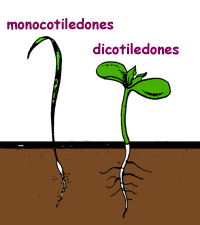 Los niveles de Si en hojas varían entre 0.1-10% en materia seca.
En los niveles más bajos de Si en rangos de 0,1%, puede compararse en cantidad por unidad de materia seca a nutrientes como P, Ca, Mg y S. 
En niveles más altos 10%, excede las concentraciones en los tejidos, más que  N y K.
METODOLOGÍA
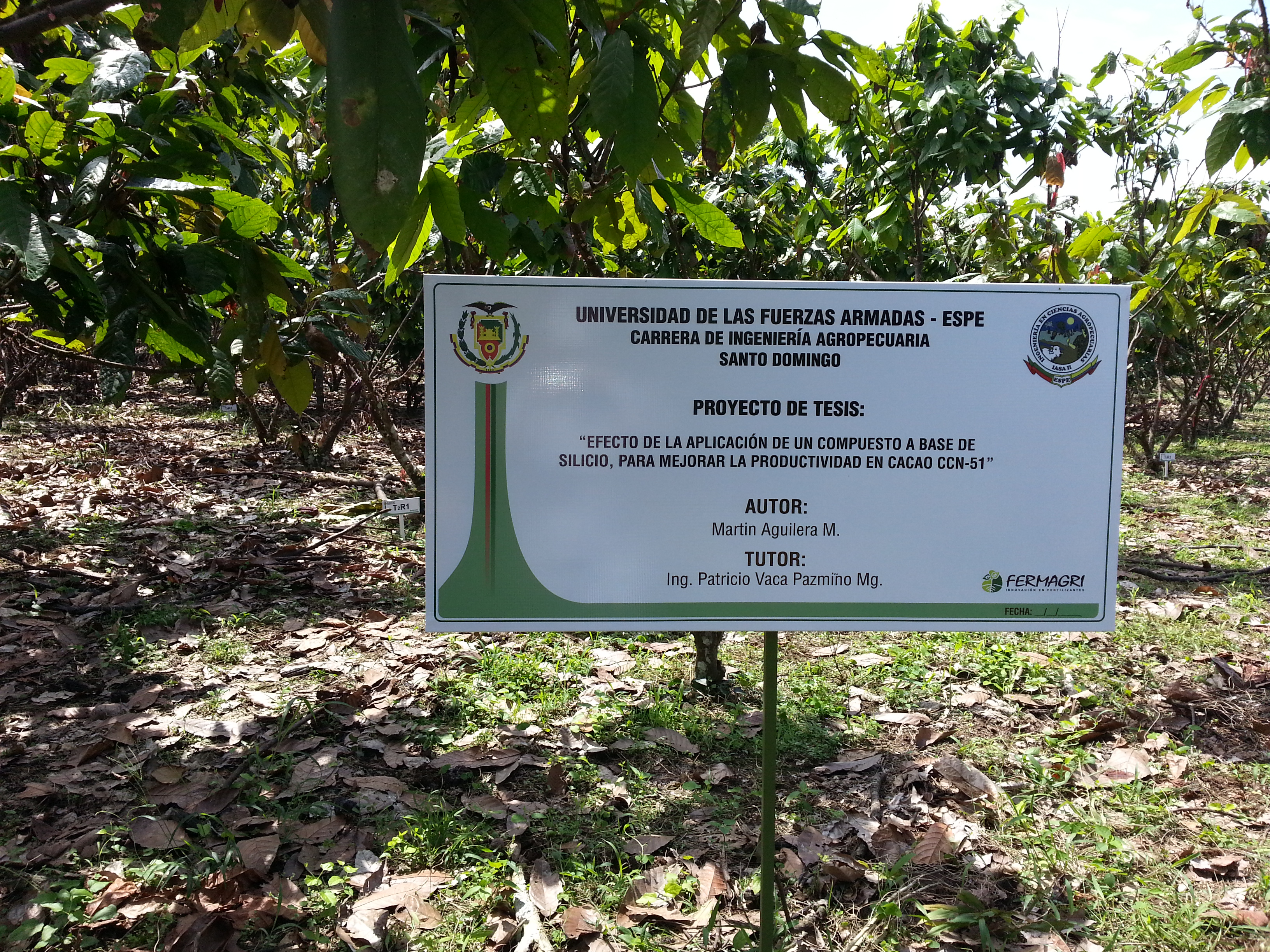 Ubicación Política

Provincia: Santo Domingo de los Tsáchilas. 
Cantón: Santo Domingo.
Parroquia: Luz de América
Propietario: Ing. Galo Chiriboga
Propiedad: Finca de flores y follajes tropicales 
Ubicación: Sector San Andrés 2, km 16 Vía Santo Domingo – Quevedo.
Ubicación Ecológica

Zona de vida: Bht.
Altitud: 343 m.s.n.m. 
Temperatura: 25 °C.
Precipitación: 2800mm/año. 
Humedad relativa: 85%.
Heliofanía: 680h luz/año.
Suelos: Franco Limo arcillosos
Tratamientos a comparar
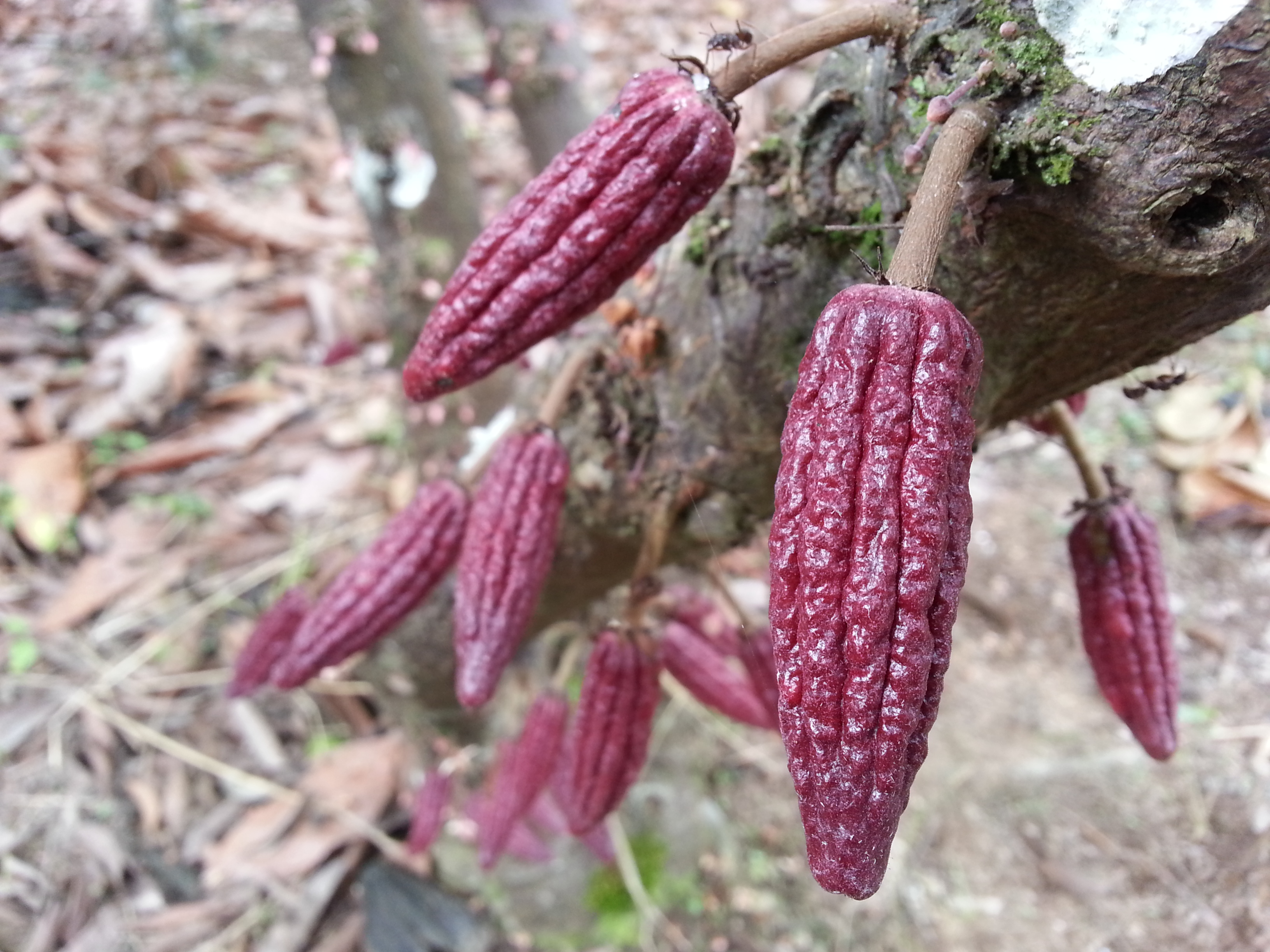 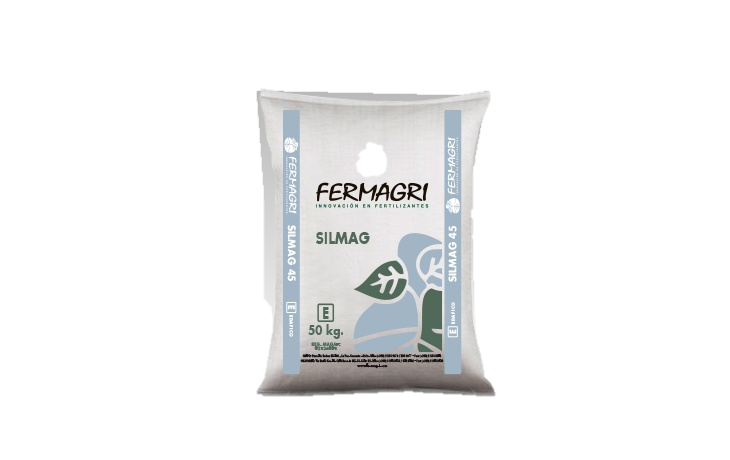 RESULTADOS:
Análisis de suelo inicial y final
Comparación del contenido inicial y final de silicio disponible en el suelo en mg/kg, por tratamiento.
Comparación del contenido inicial y final de Macro nutrientes en la solución del suelo.
Análisis foliar inicial y final
Comparación del contenido inicial y final (%)de silicio disponible en tejido foliar por tratamiento
Comparación del contenido inicial y final de Macro nutrientes en tejido foliar.
Número de chereles
Análisis de varianza correspondiente a la primera evaluación
Número de mazorcas
Se observa homogeneidad, en los primeros 3,5 meses sin haber diferencia estadística.
A partir del cuarto mes de evaluación Duncan refleja diferencias estadísticas, a pesar de no haber significancia en la probabilidad.
Análisis de varianza de la variable número de mazorcas correspondiente a la octava y novena evaluación.
Análisis de varianza, variable número de mazorcas correspondiente a la octava evaluación.
Análisis de varianza, variable número de mazorcas correspondiente a la novena evaluación.
Producción de almendras de cacao
Análisis de varianza para la variable producción de almendras, primer mes de evaluación.
Análisis de varianza para la variable producción de almendras, cuarto mes de evaluación.
Prueba de significancia según Duncan, producción de almendras, de la cuarta evaluación.
Precipitación vs producción
Precipitación vs Producción por tratamiento, Noviembre del 2016.
Índice de Semilla
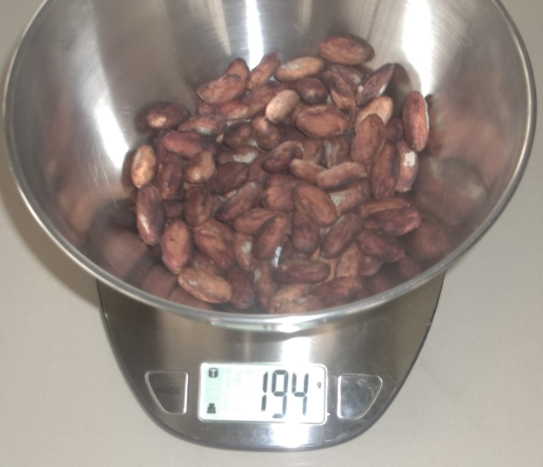 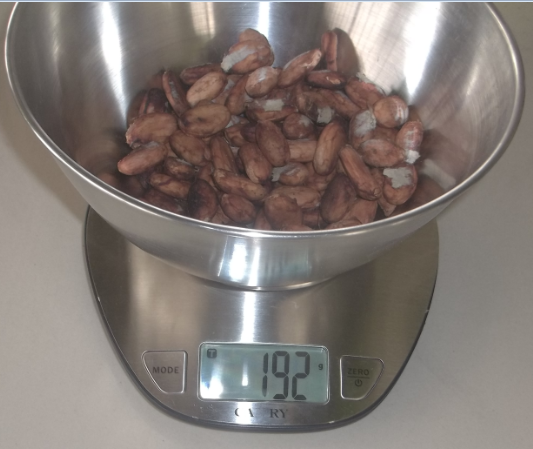 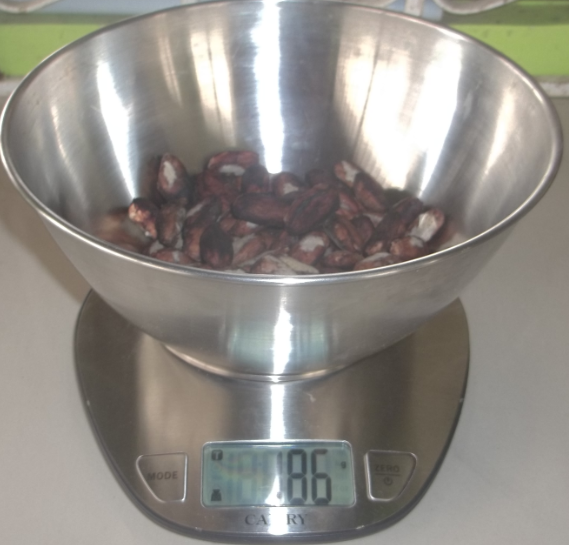 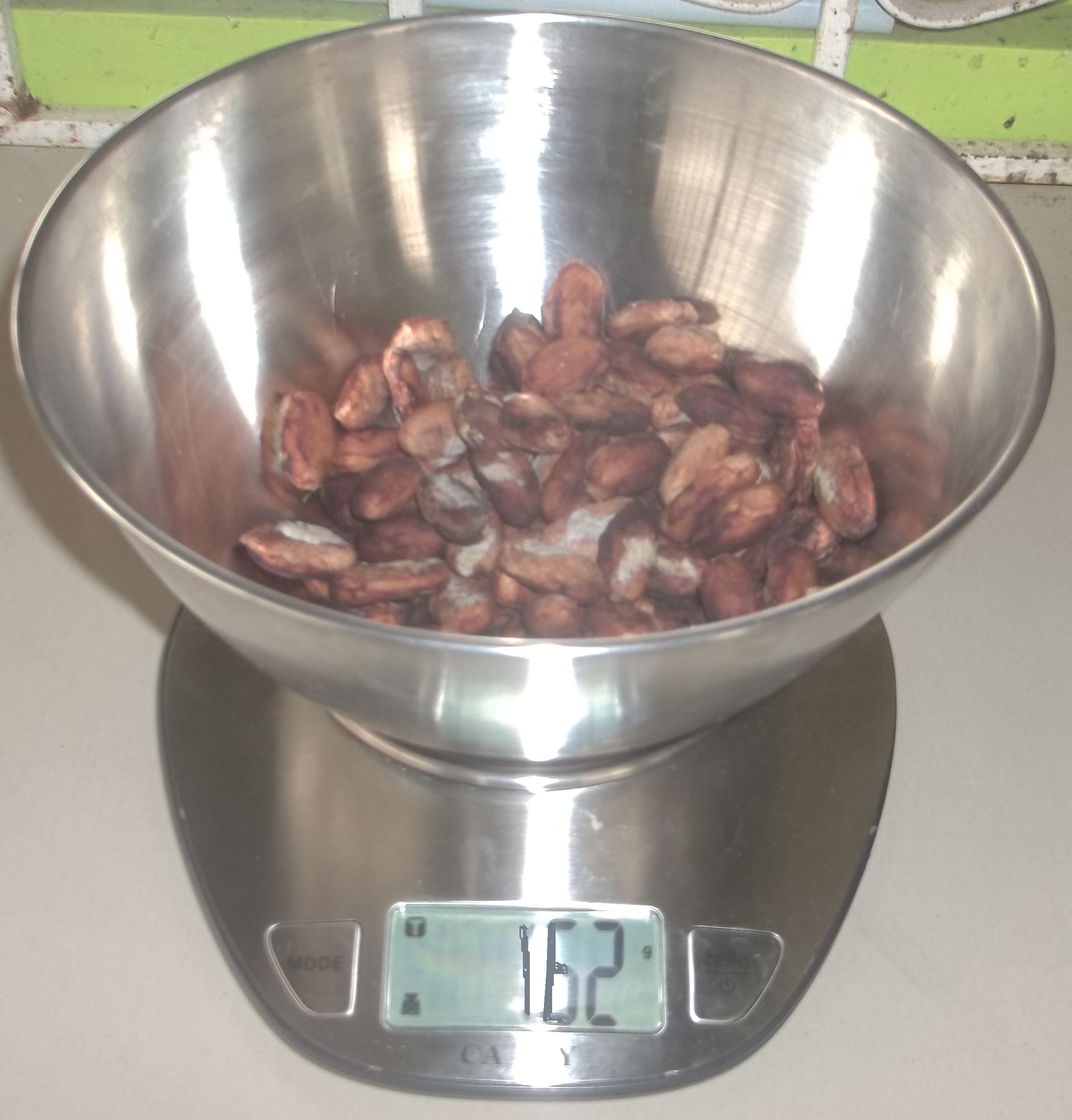 Análisis de correlación de las diferentes dosis de silicio para la producción de almendras de cacao CCN-51.
El valor máximo obtenido en Y= 164,08 (número de libras de almendras de cacao), un valor en X= 252 (dosis de silicio).
La dosis exacta para alcanzar el punto de inflexión más alto en la producción, corresponde a 252 kg/ha de SILMAG.
El T2 proyecta 165 libras de cacao en 45 plantas evaluadas equivalente a 30 qq/ha. 158% más que el testigo que llegó a 17 quintales.
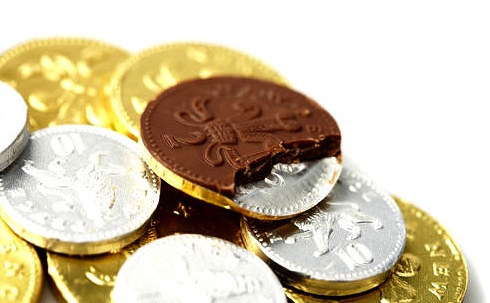 Análisis económico
Discusión:
La respuesta productiva puede relacionarse a la resistencia que otorga el Si a  condiciones de estrés ambiental que atraviesa la planta en determinada época del año.
Se evidencia una disminución de silicio en suelo en los tratamientos que tuvieron menor aporte de Si, T0 y T1 (10,5 y 11 mm/kg), presentándose una reducción de silicio por consumo de 1,4 y 0,9 mg/kg respectivamente. 
T2 y T3 (200 – 300 kg/ha SILMAG), presentaron incremento en la cantidad de Si disuelto en el suelo de 1,3 y 0,4 mg/kg. Según Álvarez y Osorio (2014), que citan a Mitani and Ma (2005), las plantas de absorción pasiva de Si, toman el nutriente a una velocidad similar a la del agua, sin presentar cambios significativos en la concentración de Si en la solución del suelo.
Discusión:
El Si en hojas tuvo un aumento significativo de Si. De 0,11% (T1 y T2) y 0,10 % (T0 y T3)  Según Álvarez y Osorio (2014), los flujos del nutriente varían de acuerdo al tipo de vegetación y edad de la misma, en la cual las plantas absorben una cantidad significativa de Si disuelto originario de la descomposición de hojarasca, (disolución de los fitolitos).
Según los rangos de clasificación de las plantas acumuladoras de silicio (Jones y Handreck en 1967), propongo clasificarle al cacao CCN-51 en Santo Domingo, como planta no acumuladora de silicio, ya que los niveles de silicio foliar están por debajo del 1%.
A mayor dosis de Si aumenta absorción y asimilación de Fósforo , transforma fosfatos levemente solubles en fosfatos asimilables . Según Álvarez y Osorio (2014), la cantidad de fertilizante fosfórico soluble requerida para varios cultivos, es menor en presencia de Si. Silva (1971), al aplicar silicato de calcio (1,6 T/ha) en pastos, se redujo un 36% la cantidad de fósforo con respecto al testigo.
Conclusiones:
Se demuestra el beneficio del Si al acumularse en paredes celulares para formar fitolitos, que  forman barreras mecánicas y bioquímicas que dan resistencia al estrés biótico y abiótico de los cultivos.
Residuos de cosecha y hojas, son principales fuentes de aporte de Si.
Aplicaciones de Si al cacao aumentan el consumo y disponibilidad de P y Ca.
No se evidencio efectos del Si en la formación y el número de chereles, por su dinámica de crecimiento, al ser un tejido muy joven, el Si no se acumula. 
Aplicaciones de (252 kg/ha de SILMAG) mejoran la producción de almendras de cacao CCN-51 en Santo Domingo de los Tsáchilas, se aumenta el número de mazorcas por planta. 
Se evidencio que a mayor dosis de Si, mayor producción de almendras. Siendo T2, el más adecuado, alcanzando 165 libras de almendras, 63 lb más que el T0.
Se cumple la hipótesis alternativa, el Si incrementa rendimientos usando fuentes comerciales de Si. 
El Si genera resistencia a la sequía, los tratamientos con silicio mantuvieron buena respuesta productiva.
El análisis costo beneficio señala al T2 como el más rentable, a diferencia del T3 que es el tratamiento en el cual no se obtuvieron beneficios económicos.
Recomendaciones:
Evaluar Si  en la producción del cultivo de cacao CCN-51 en época lluviosa.
Realizar un mayor número de evaluaciones en laboratorio del silicio foliar y la cantidad del nutriente en la solución del suelo a menores intervalos de tiempo, para conocer la dinámica del silicio en la planta, estableciendo el tiempo de consumo y su reciclaje en el cultivo de cacao CCN-51.
Un mayor número de plantas evaluadas es necesario para contar con datos más precisos de la acción del silicio en las variables propuestas.
Es posible que un solo método de evaluación de silicio no sea suficiente para establecer la cantidad del nutriente en el suelo, se recomienda realizar al menos dos métodos de evaluación. Podría considerarse la extracción mediante una sal diluida como 0,01M CaCl2. para establecer relaciones altamente significativas entre el Si del suelo y el absorbido por las plantas.
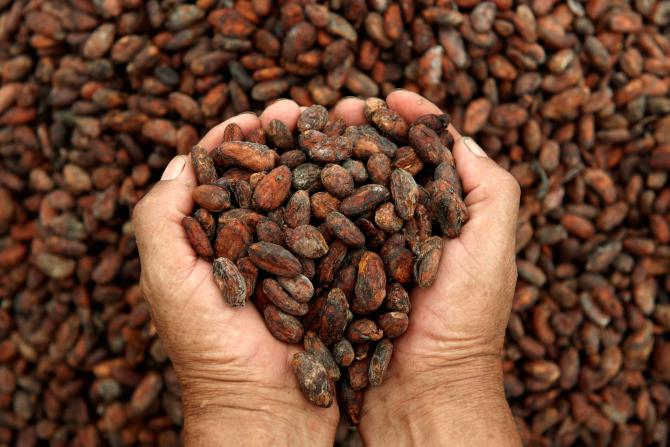 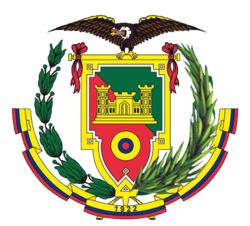 GRACIAS POR SU ATENCIÓN
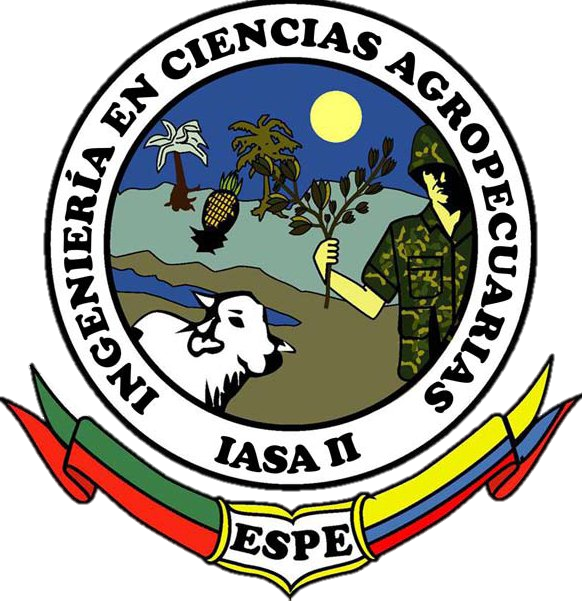 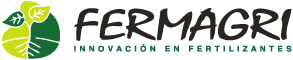